Колесо Времени
Какое государство расположено на карте?
Что не относится к эпохе средневековья?
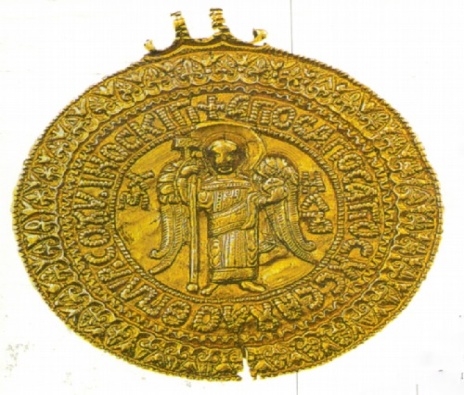 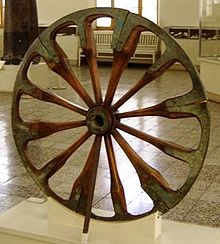 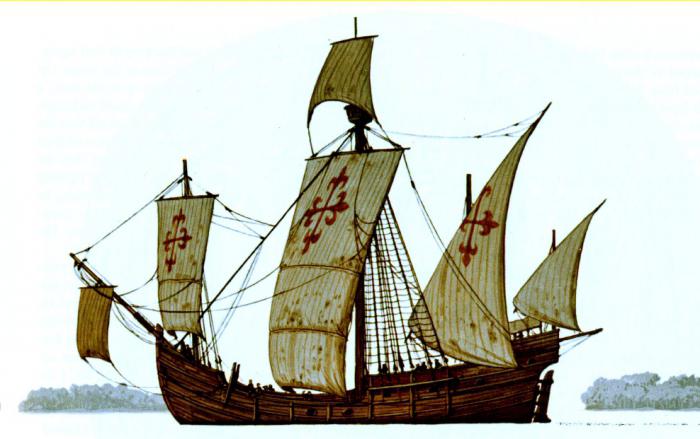 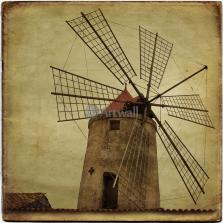 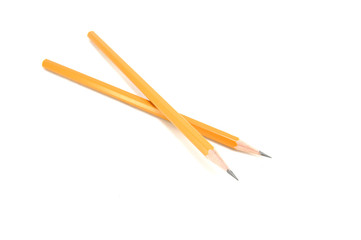 Тёмная лошадка
Михаил Васильевич Ломоносов
Христофор Колумб
Георгий Константинович Жуков
Юрий Алексеевич Гагарин
«Ответь словам поэта»
Государь прочитал и, спокоен и строг,Повернулся к Ахметовым людям.Бросил наземь ярлык под сафьянный сапог И сказал: “Дань платить мы не будем!”
1480 год, завершение ордынского ига, стояние на реке Угре
Киев замер, в одночасье вымер,Злые взгляды древних стариков:В это утро светлый князь Владимир Сокрушал языческих богов.
988 год, Крещение Руси
Позади у воинов Непрядва,Слева – затуманившийся Дон.И простор великий только на два,Только на два стана разделён.
8 сентября 1380 года, Куликовская битва
Впереди по звонким льдинам,Гремя тяжёлой чешуёй,Ливонцы едут грозным клином,Свиной железной головой.
5 апреля 1242 г. , Ледовое побоище
Живая история
Вопрос:  Что же означает слово “тьма” в то время? 
1000.
10000.
100000.
Вопрос: Многие знают, что слово “мироед” является оскорбительным прозвищем. Какое же значение это слово имело в XVIII веке? 
Куркуль, богатый человек;
Старик, живущий за счет общины;
Человек, обирающий других.
В Российской империи существовал термин “инородец”. Кого же так называли? 
Живущих на окраине страны, людей другой религии;
Жителей Сибири;
Иностранцев.
Кто в это время имел право носить бороды?
Дворяне
Горожане
Крестьяне
Духовенство
Ярмарка
Спасибо за внимание!